IMPERATIVO AFIRMATIVO
[Speaker Notes: Esta presentación en power point la podrás, de acuerdo con el currículum de cada grupo, trabajar vía cañón, televisión o pizarra digital interactiva. Esperamos que te sea muy útil.]
A
L
U
I
T
Z
X
E
A
C
T
I
N
O
O
N
C
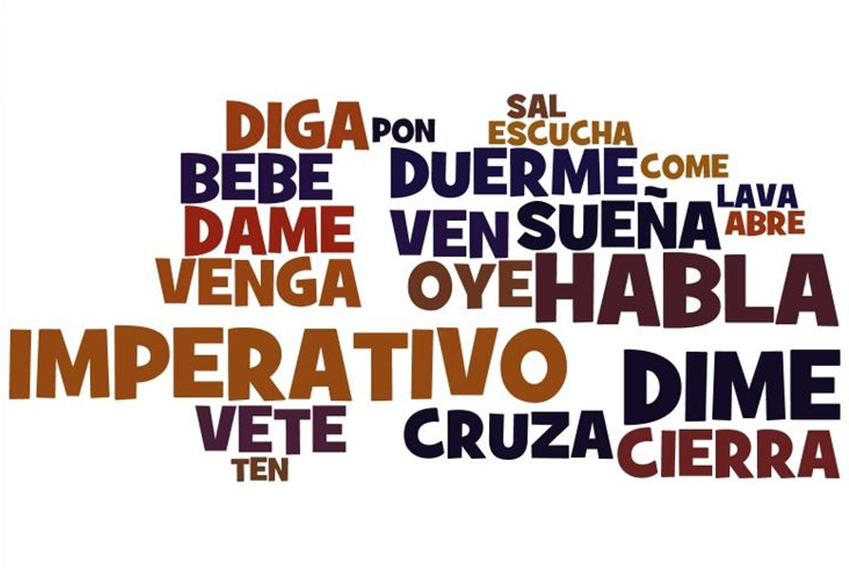 N
Ó
I
C
A
C
I
L
P
X
E
Fuente: Gramática de Español Paso a Paso
Formación y usos
El Imperativo se usa solo con las segundas personas y con la primera persona del plural
Irregularidades especiales para “tú”
Usos del Imperativo
P.S.: Imperativo de “vos” :
decí, hacé, oí, salí, tené, vení 
Casos en que coincide con el Imperativo de “tú”:
ir – ve; estar – está; ser – sé
Formación (regulares e irregulares)
¡Ojo!
El Imperativo no denota, en general, falta de cortesía. Aunque el tratamiento no sea formal, el uso del Imperativo no corresponde, necesariamente, a un trato abrupto.
Empleo de los pronombres complemento
¡Ojo!
1. Los Imperativos conjugados en “nosotros(as)” pierden la -s de su terminación delante de los pronombres complemento -nos o -se: encontrémonos, pidámoselo

2. Los Imperativos conjugados en “vosotros(as)” pierden la -d de su terminación ante la forma reflexiva “os”: miraos, bebeos. Lo mismo ocurre con los imperativos de los verbos pronominales: arreglaos, divertios.

3. El verbo irse es el único que no sigue la regla 2: idos.
N
Ó
I
C
I
T
E
P
M
O
C
[Speaker Notes: Propón a los alumnos una competición. Habrá dos grupos.
Cada grupo contestará las respuestas del quiz sobre el tema en una hoja.

Después de lista la actividad:
recoge las hojas y haz tú la corrección; o 
intercambia las respuestas entre los grupos, para que se corrijan; o
previamente determina un grupo de alumnos que estarán responsables de la corrección. 

Gana el grupo que tenga más respuestas correctas.]
1.
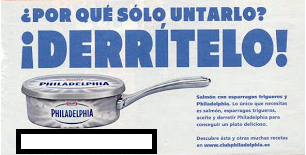 http://www.neteducacao.com.br/experiencias-educativas/fundamental-ii/lingua-estrangeira/el-imperativo
El verbo que falta en el anuncio es el verbo disfrutar, empleado con el pronombre complemento, que se quedará...
¿?
[Speaker Notes: Respuesta: Disfrútalo.]
2.
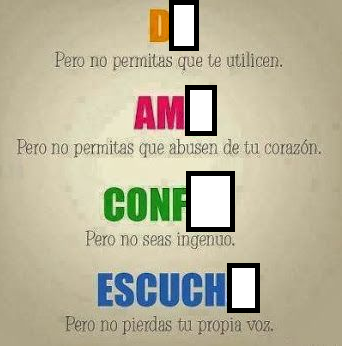 La conjugación de los verbos al lado – dar, amar, confiar y escuchar - en la segunda persona del singular (tú) del Imperativo es...

¿?
http://www.pinterest.com/pin/379920918536512846/
[Speaker Notes: Respuesta: da, ama, confía, escucha.]
3.
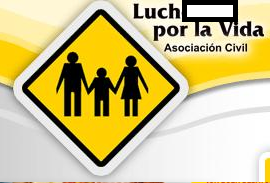 http://www.diarioconcordia.com/segun-luchemos-por-la-vida-entre-rios-se-ubica-debajo-de-la-media-nacional-en-accidentes-viales.html
El verbo luchar en la primera persona del plural (nosotros) del Imperativo es...
¿?
[Speaker Notes: Respuesta: Luchemos]
4.
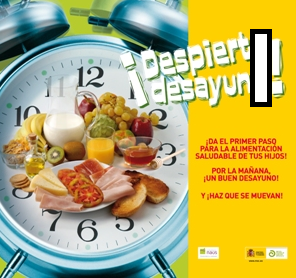 https://www.msssi.gob.es/campannas/campanas06/ObesidadInfant.htm
La conjugación de los dos verbos en la segunda persona del singular (tú) es...
¿?
[Speaker Notes: Respuesta: despierta, desayuna]
5.
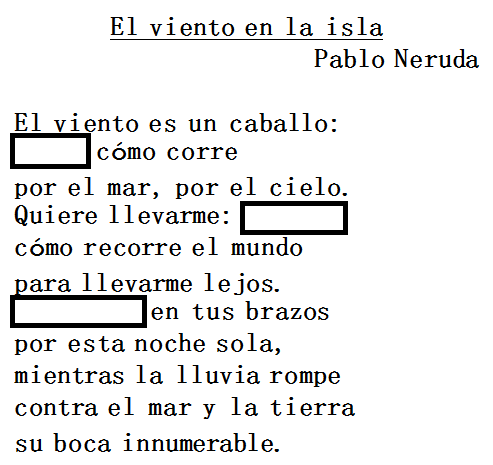 Completando la conjugación de los verbos en los huecos del poema, respectivamente: 
2º verso – oír + lo (tú); 
4º verso – escuchar (tú) y 
7º verso – esconder + me (tú); son...
http://www.neruda.uchile.cl/obra/obraversosdelcapitan2.html
¿?
[Speaker Notes: Respuesta: óyelo, escucha, escóndeme]
Respuestas
1. disfrútalo
2. da/ama/confía/escucha
3. luchemos
4. despierta/desayuna
5. Óyelo/Escucha/escóndeme
¡Gracias!
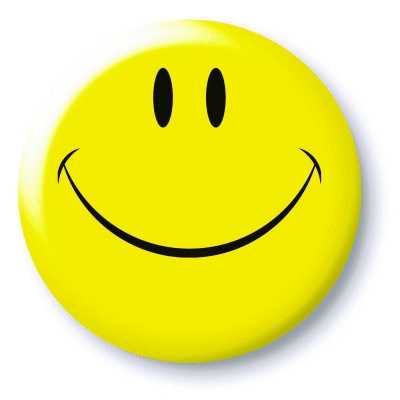